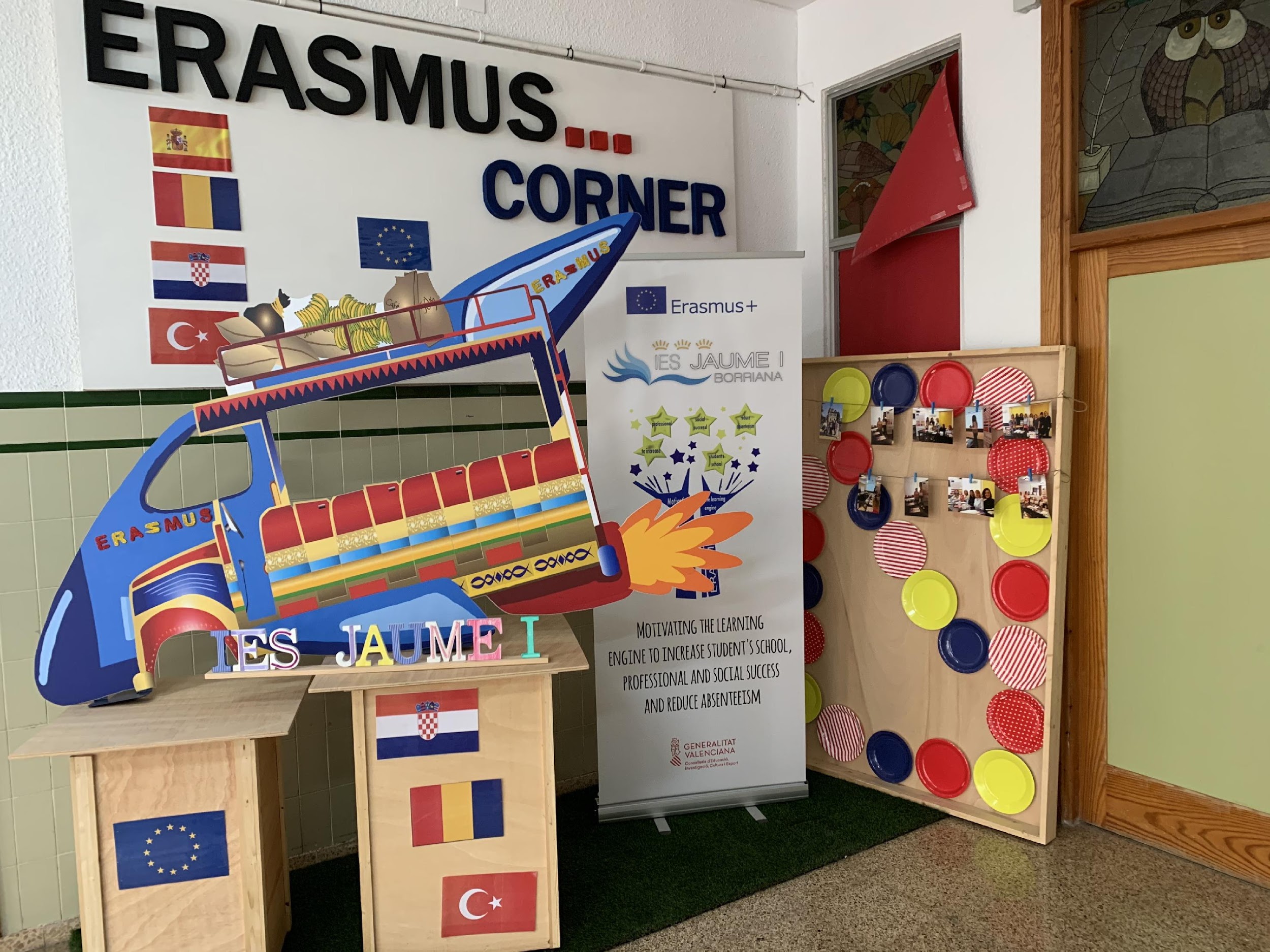 SOM UN CENTRE 
ERAMUS+
IES JAUME I (BORRIANA)
Web: iesjaumei.es

Facebook.com/iesjaumei
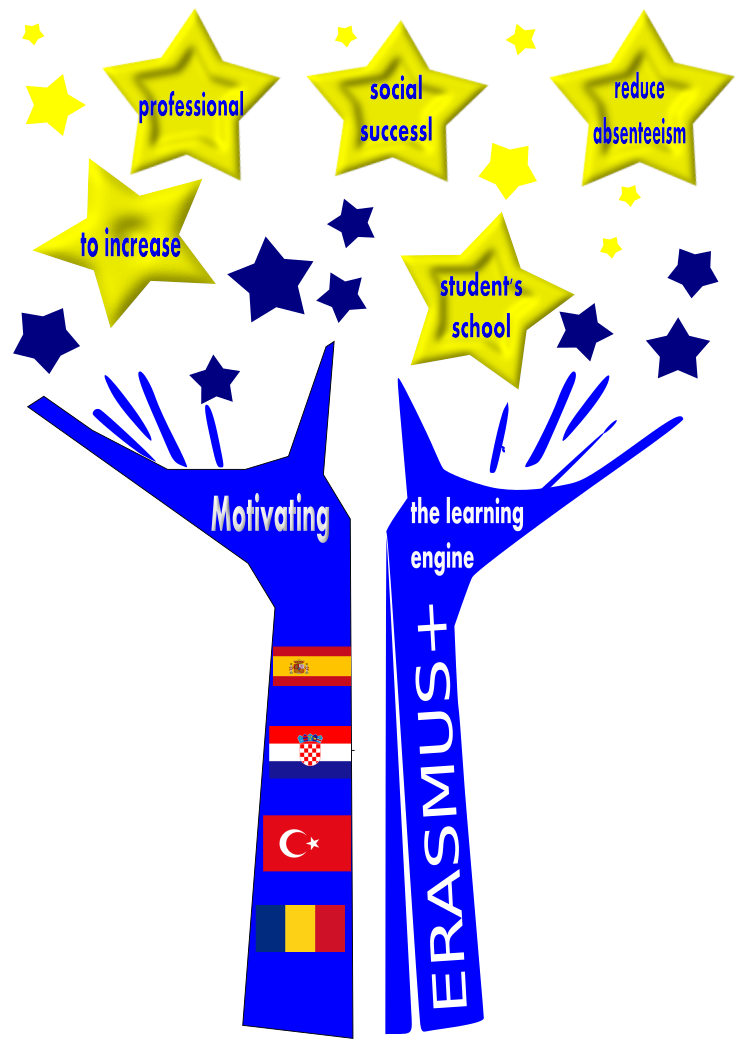 QUÈ ÉS ERASMUS+
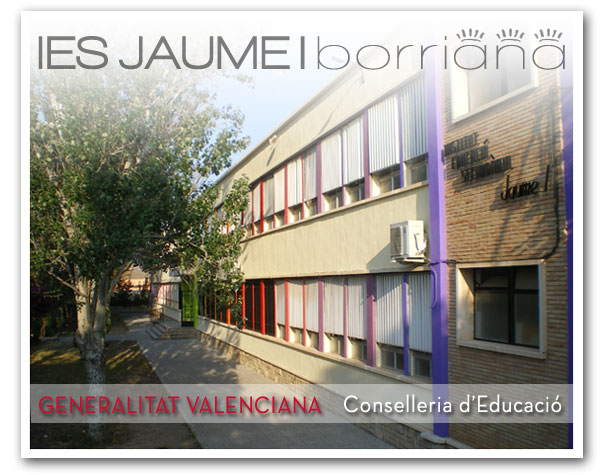 PROJECTE EDUCATIU:

-INTERCANVI DE BONES PRÀCTIQUES EN EDUCACIÓ

-MOTIVAR L’ALUMNAT

-CONÉIXER EUROPA

-CREAR VINCLES....
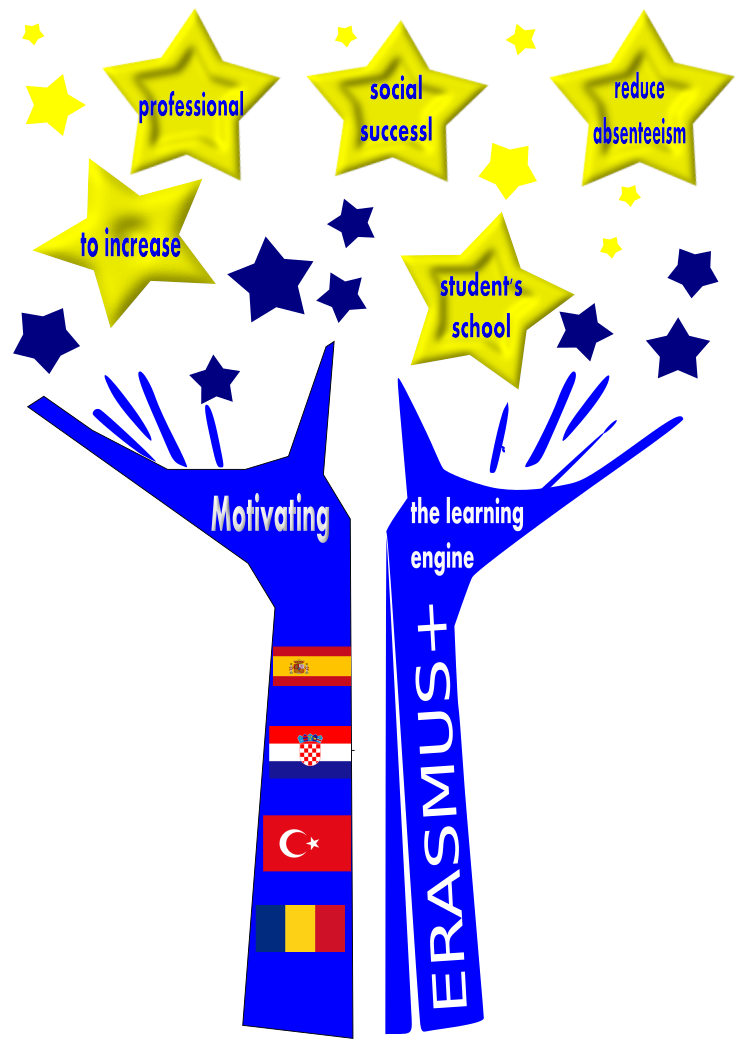 TÍTOL DEL PROJECTE:



“MOTIVATING THE LEARNING ENGINE TO INCREASE STUDENT’S SCHOOL, PROFESSIONAL AND SOCIAL SUCCESS AND REDUCE ABSENTEEISM"
CENTRES PARTICIPANTS
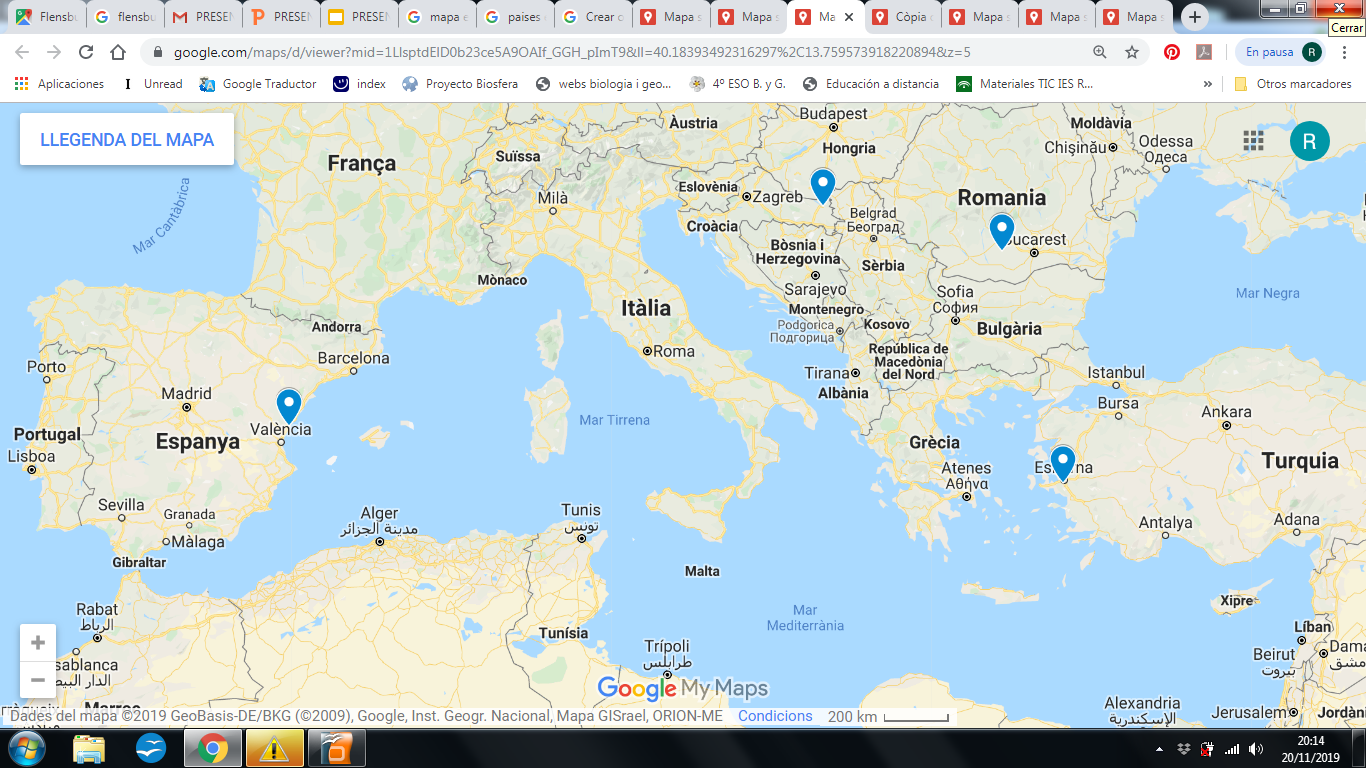 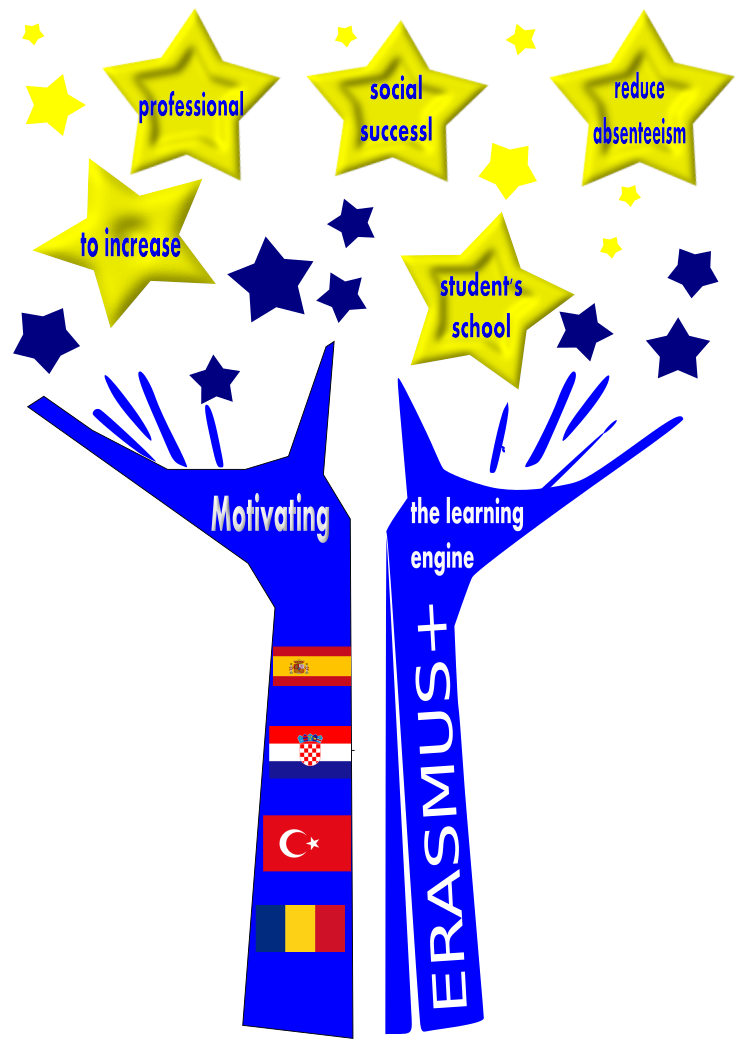 CENTRES PARTICIPANTS
COORDINADOR-
           ROMANIA
SCOALA GIMNAZIALA PROF.
UNIV. DR. ION STOIA,

 CALDARARU
PROFESSORA: Violeta Dragut
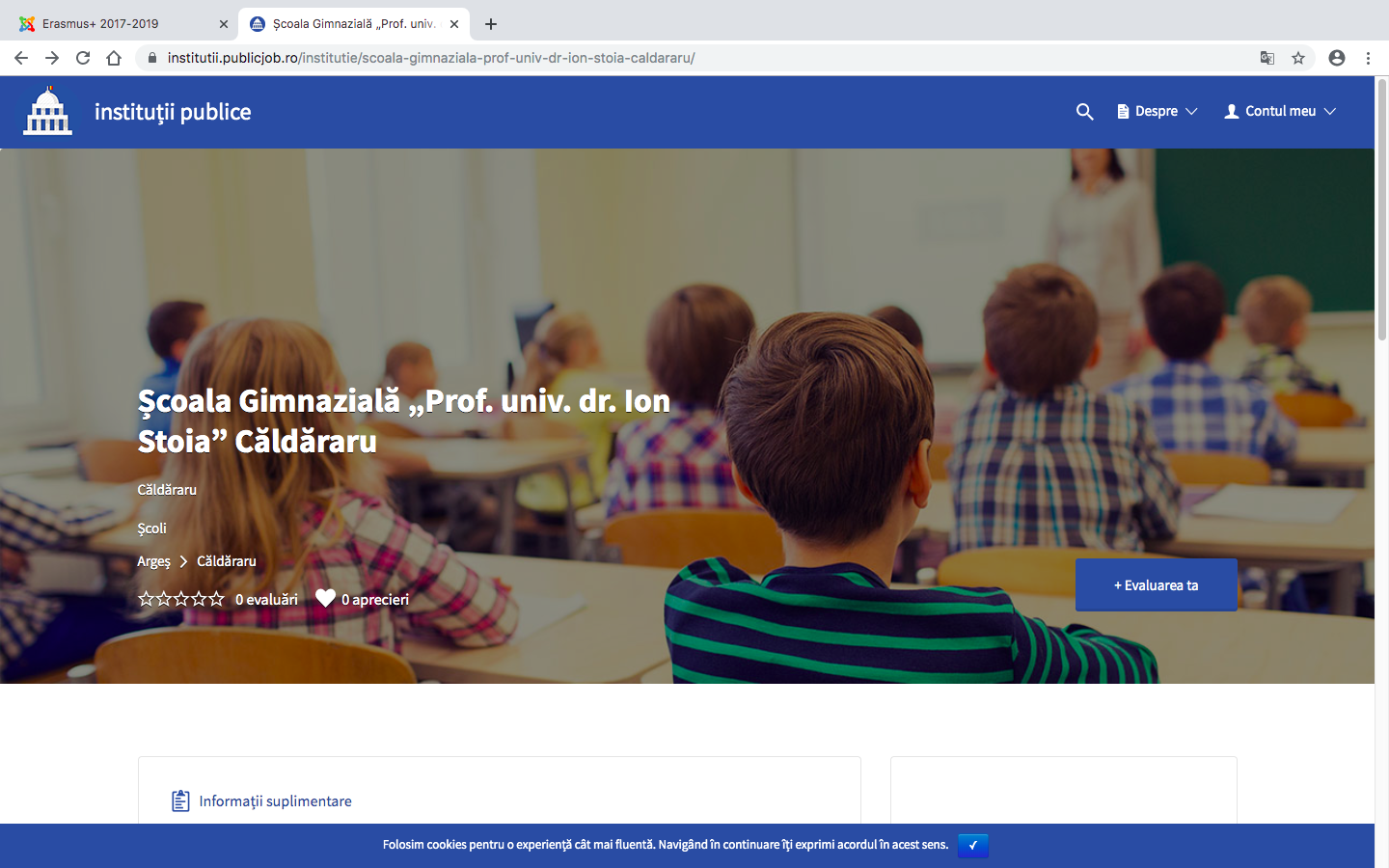 [Speaker Notes: Buscar foto del claustre treballant]
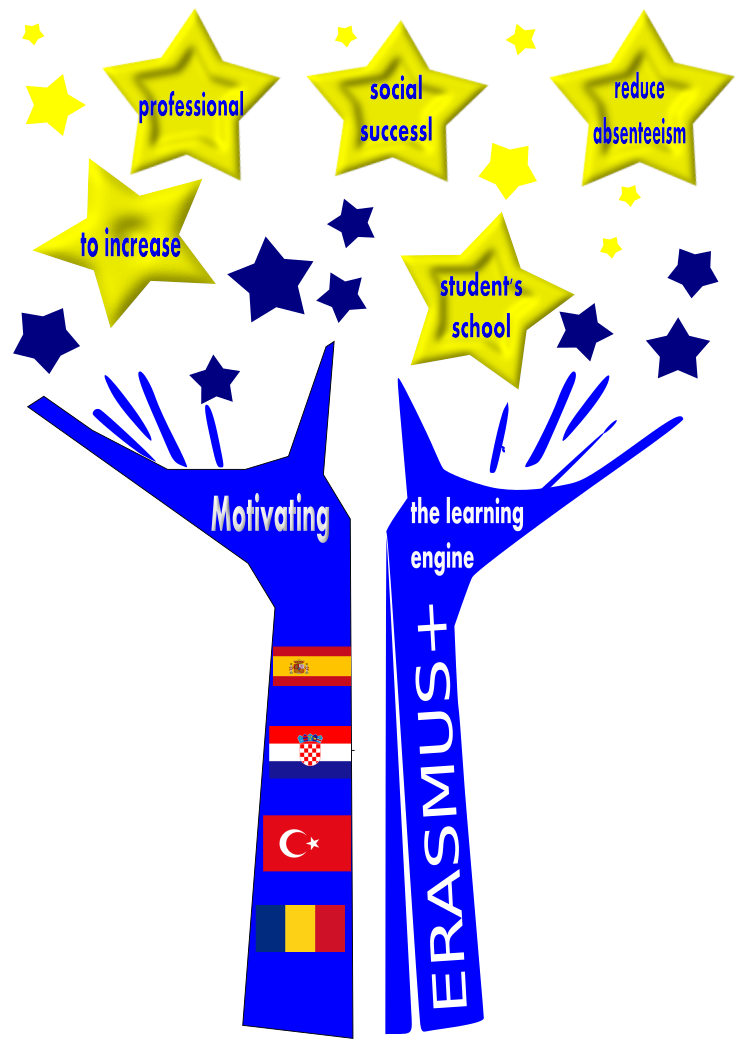 CENTRES PARTICIPANTS
SOCI-
           CROÀCIA
GRADITELJSKO GEODETSKA

 OSIJEK
PROFESSORA: MIA DODIG
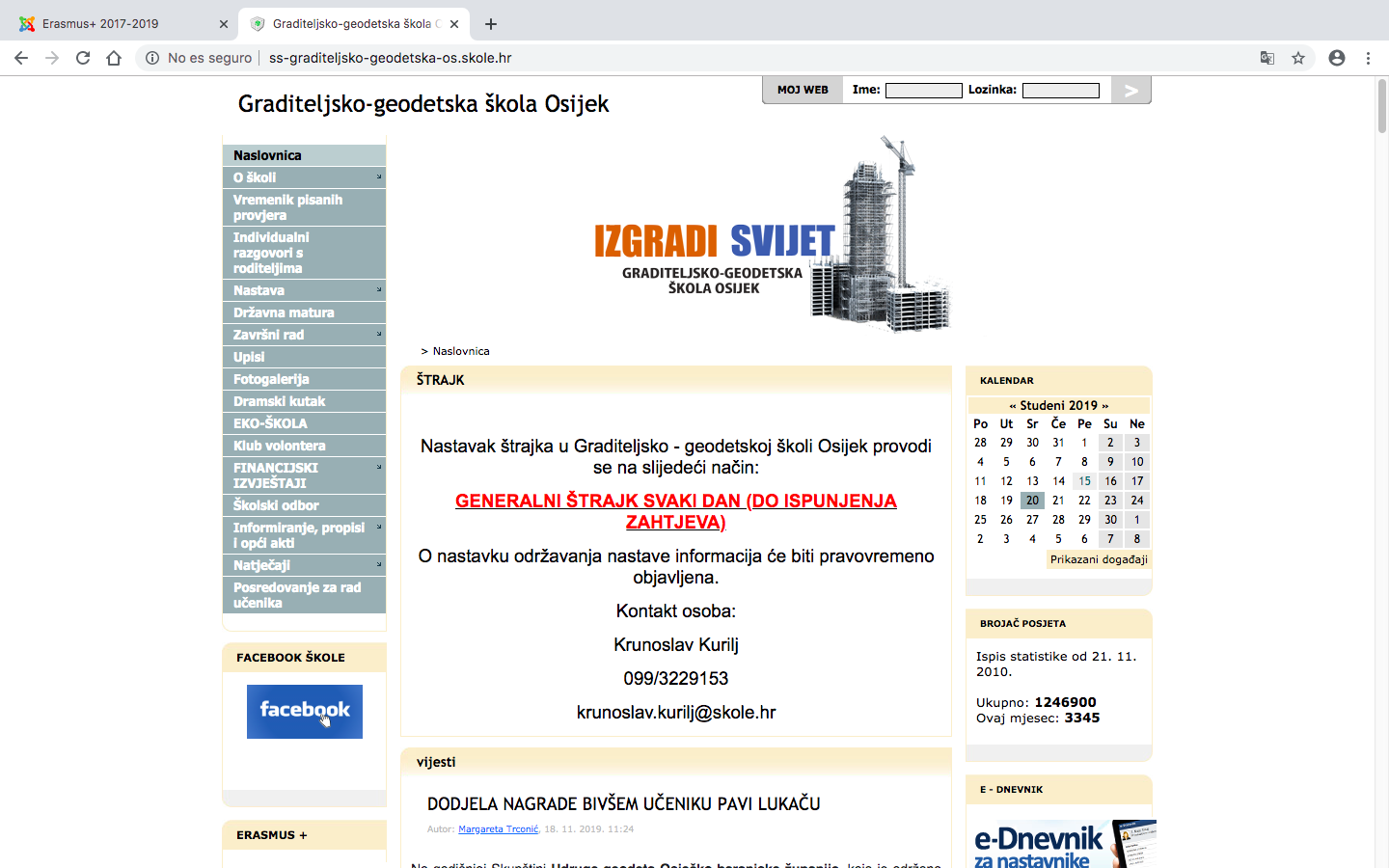 [Speaker Notes: Buscar foto del claustre treballant]
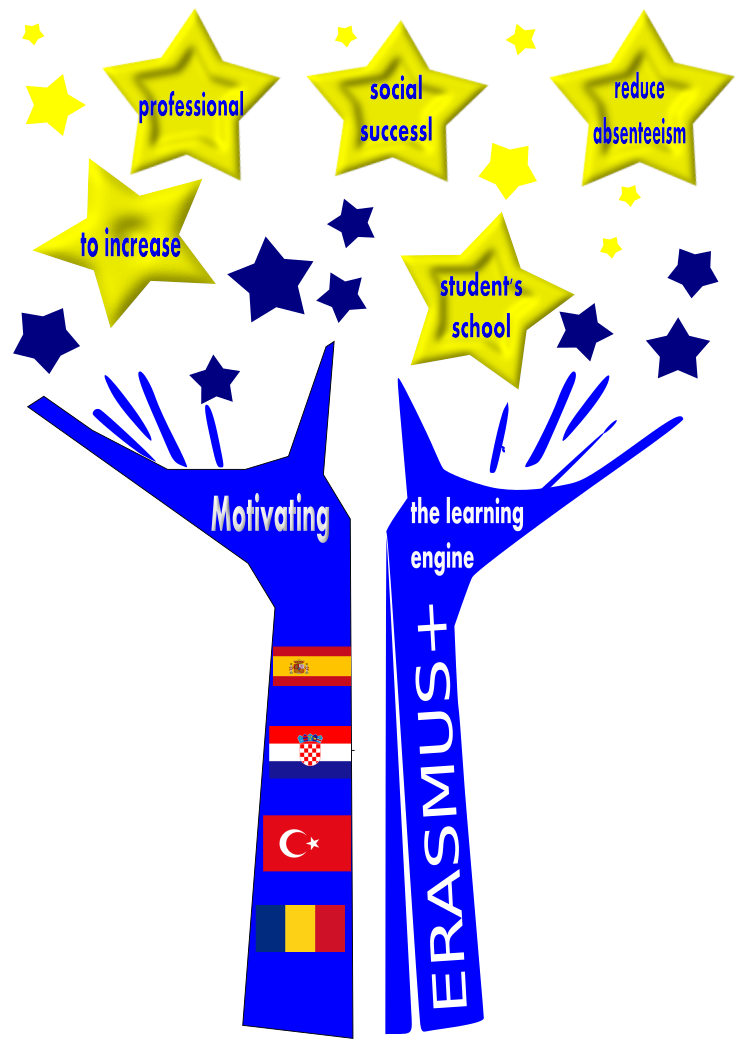 CENTRES PARTICIPANTS
SOCI-
             TURQUIA
SEHIT MUSTAFA YAMAN ANADOLU IMAN HATIP LISESI

 IZMIR
PROFESSORA: RABIA DEMIREL
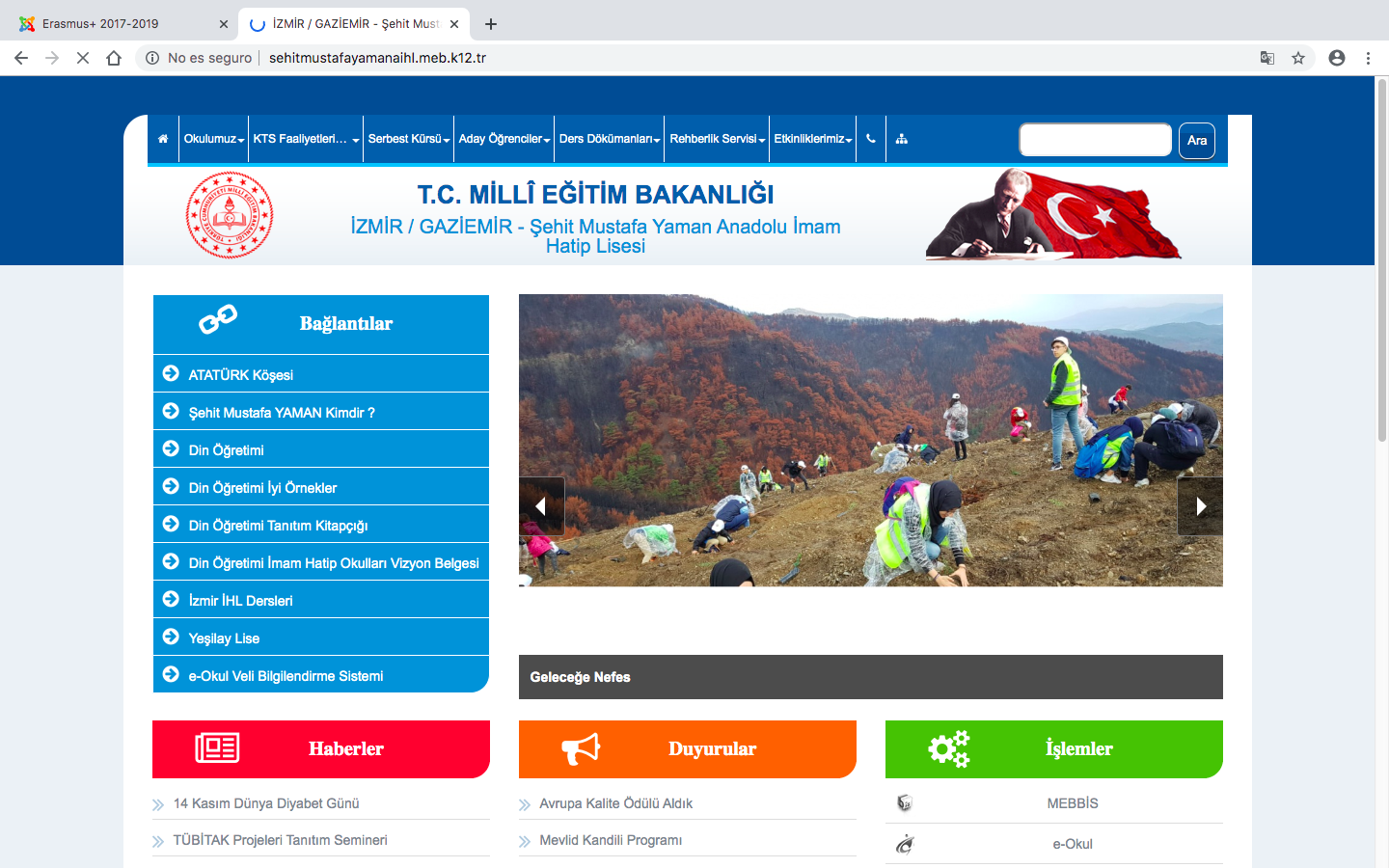 [Speaker Notes: Buscar foto del claustre treballant]
PARTICIPAR
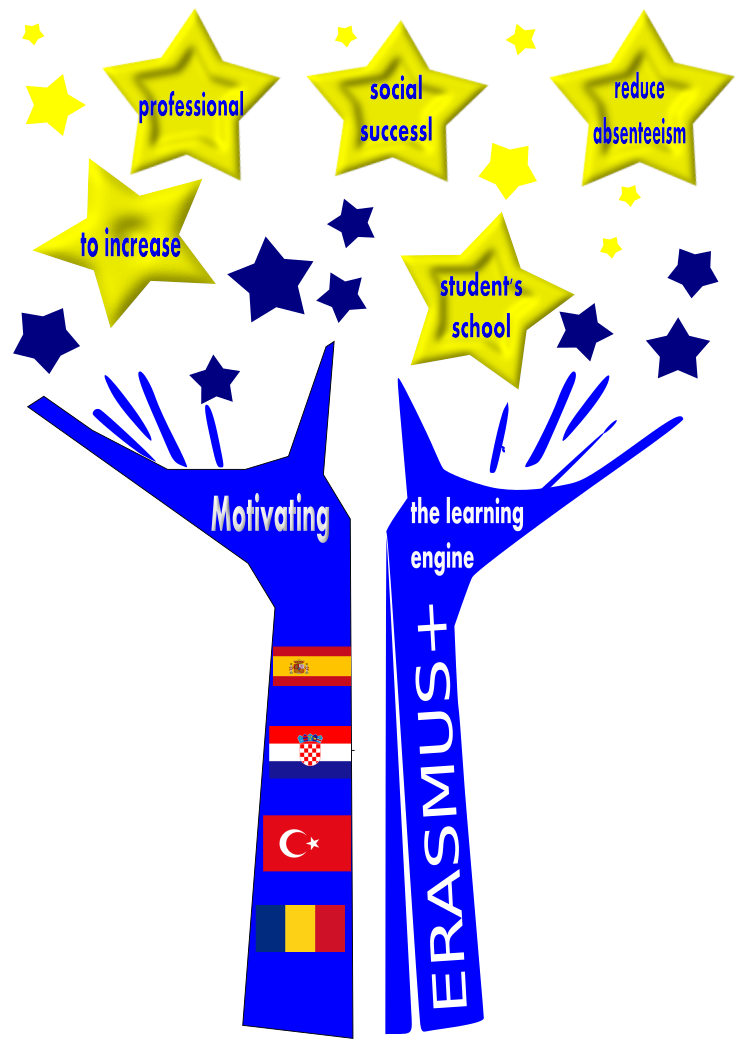 COMPROMÍS ALUMNAT
TREBALLAR
CURS 2019/20
CURS 2020/21
PASSAR—HO BÉ
PARTICIPAR
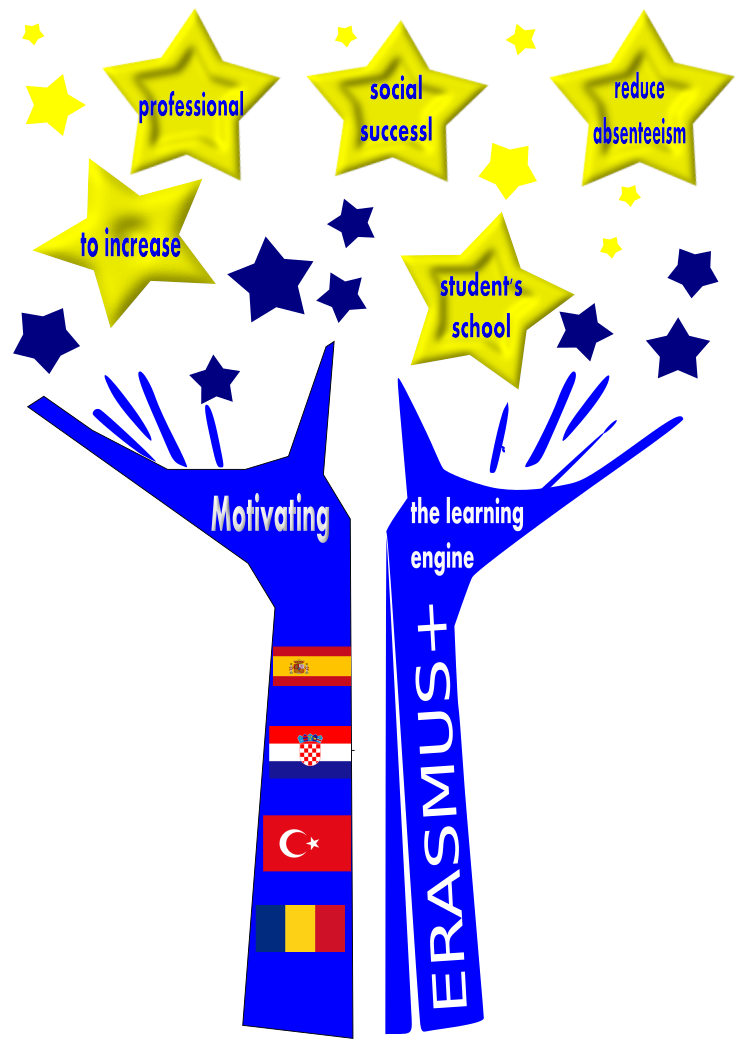 COMPROMÍS FAMÍLIES
TREBALLAR
CURS 2019/20
CURS 2020/21
ACOLLIR
ALUMNAT/PROFES
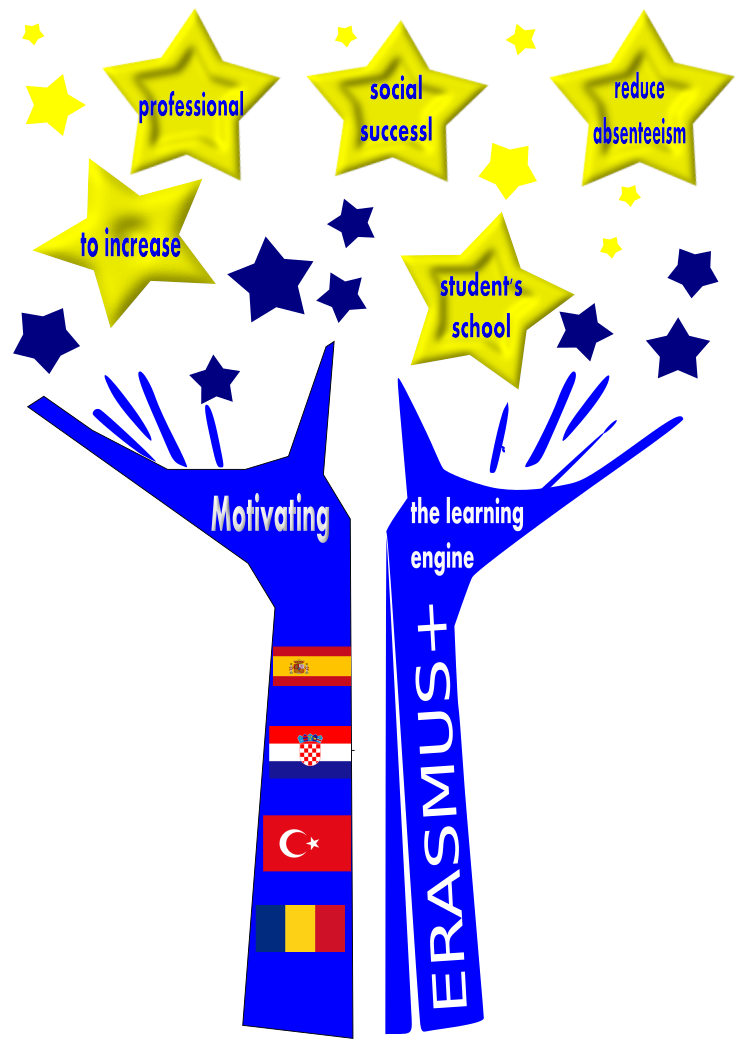 EN QUÈ TREBALLAREM ??
DOUBLING DEBATE
MARKET GUERRILLA PYGMALION
VIRTUAL GALLERY 3CLASS
ORIGOCLASS
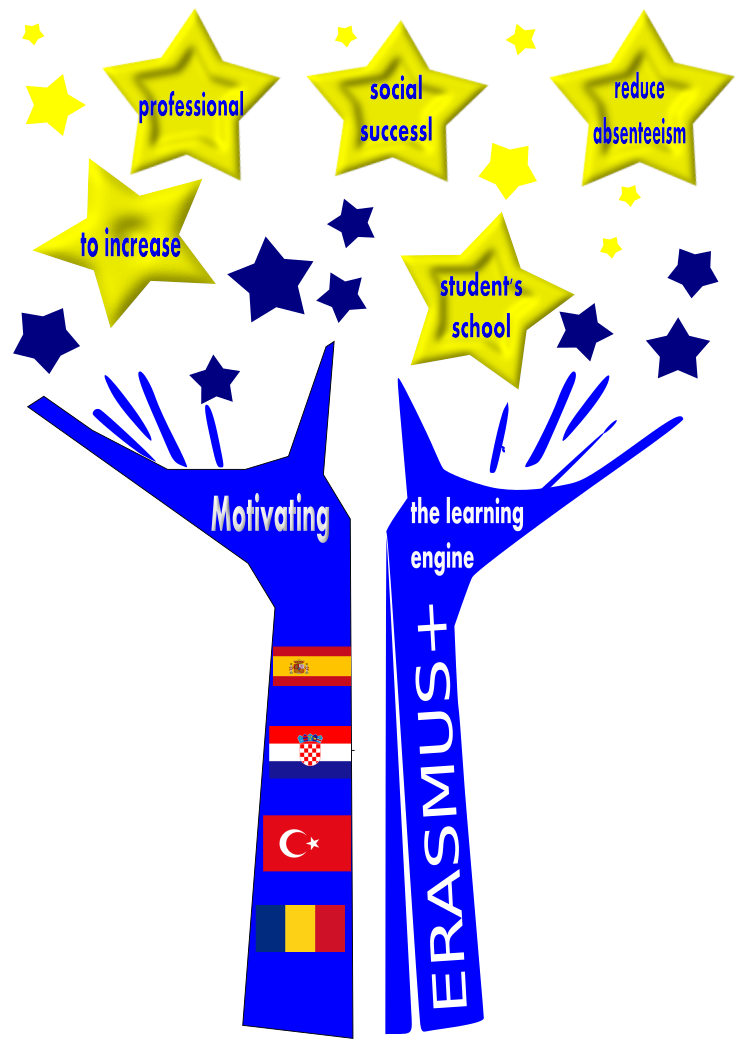 CALENDARI 2019/2020
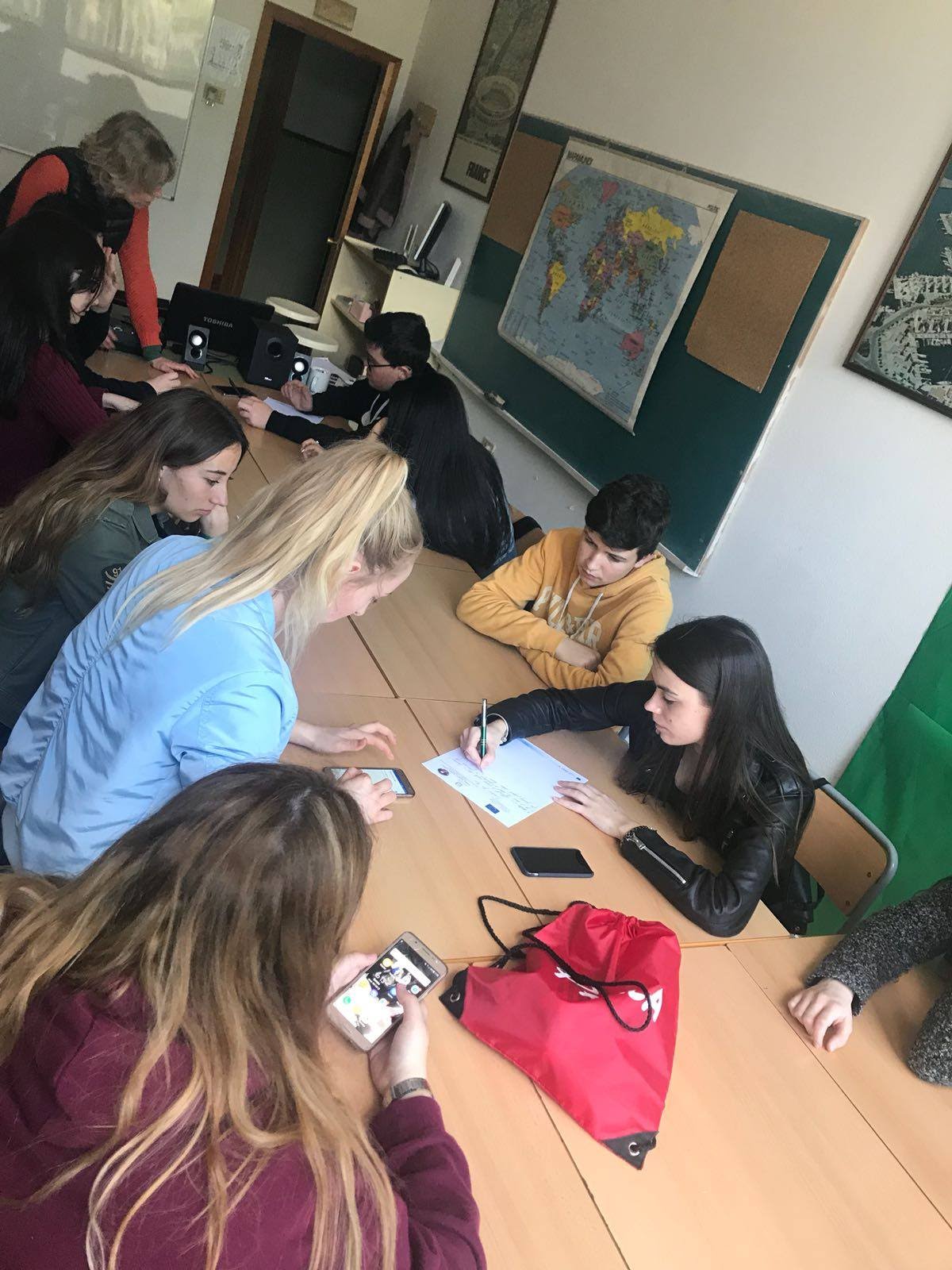 IES JAUME I
PRIMERA  MOBILITAT
8 al 14 de MARÇ
13 PROFES
18 ALUMNES
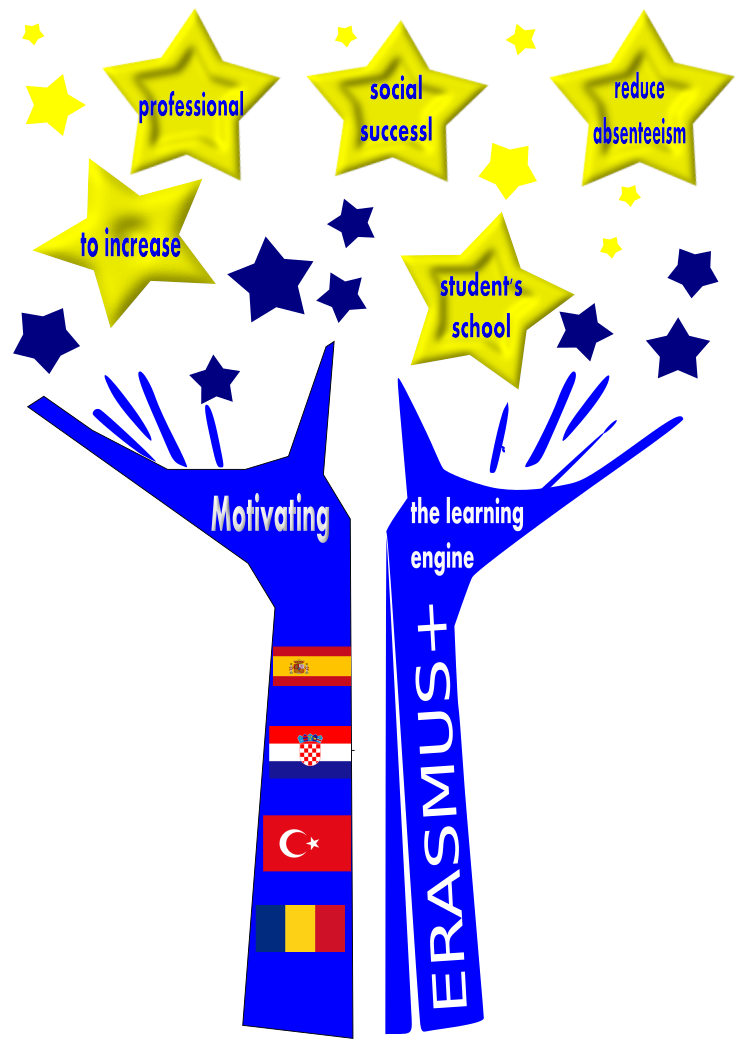 CALENDARI 2019/2020
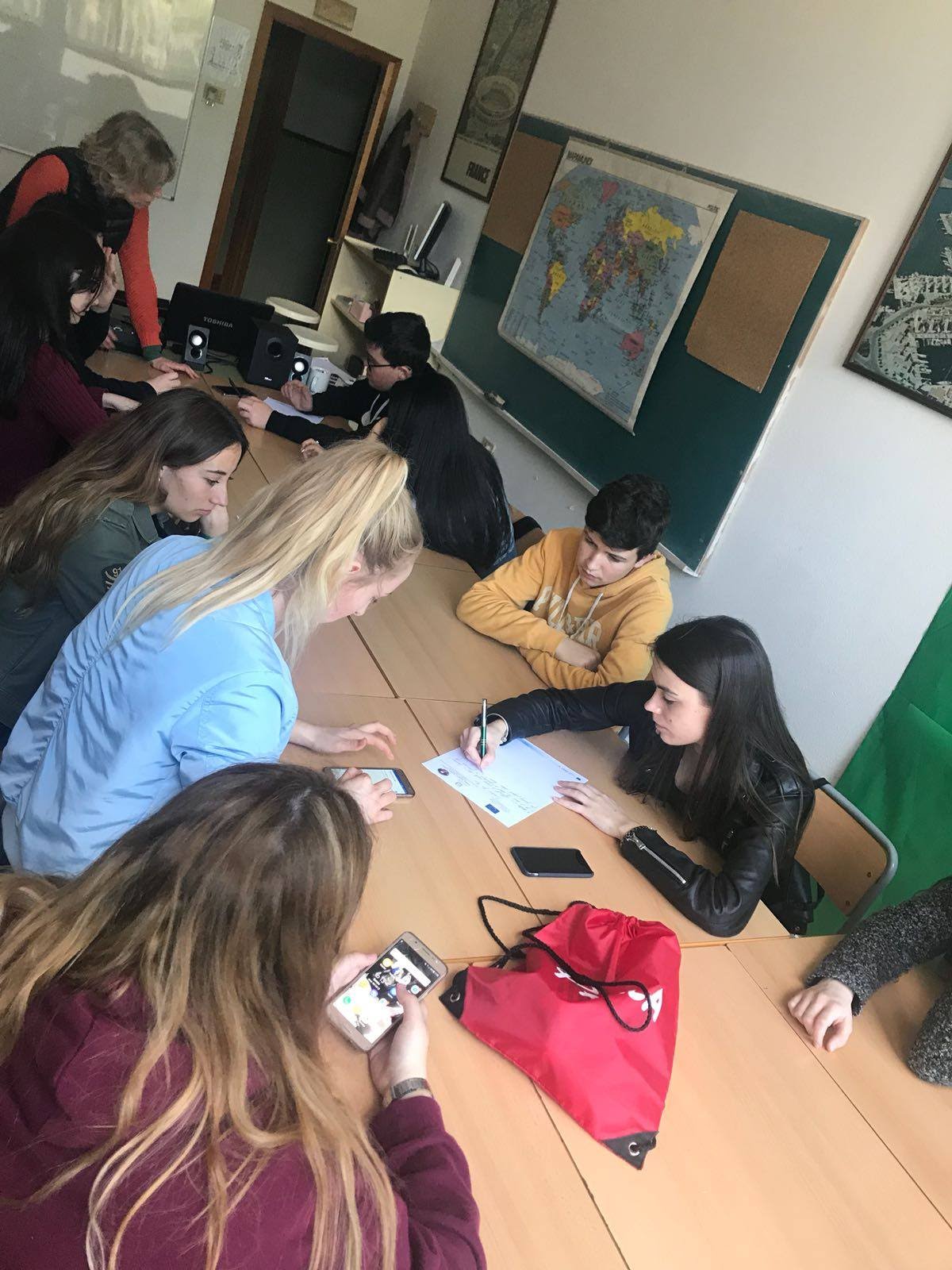 OSIJEK, CROÀCIA
SEGONA  MOBILITAT
27 al 2 de JUNY
4 PROFES
6 ALUMNES
QUÈ MÉS HEM DE FER??
FER DIFUSIÓ
SEGUIR LES XARXES SOCIALS
WEB DEL NOSTRE IES

WEB DEL PROJECTE

FACEBOOK DEL NOSTRE IES

FACEBOOK DEL PROJECTE

INSTAGRAM DEL PROJECTE

PERSONES DEL NOSTRE ENTORN
COM ENS SENTIM?
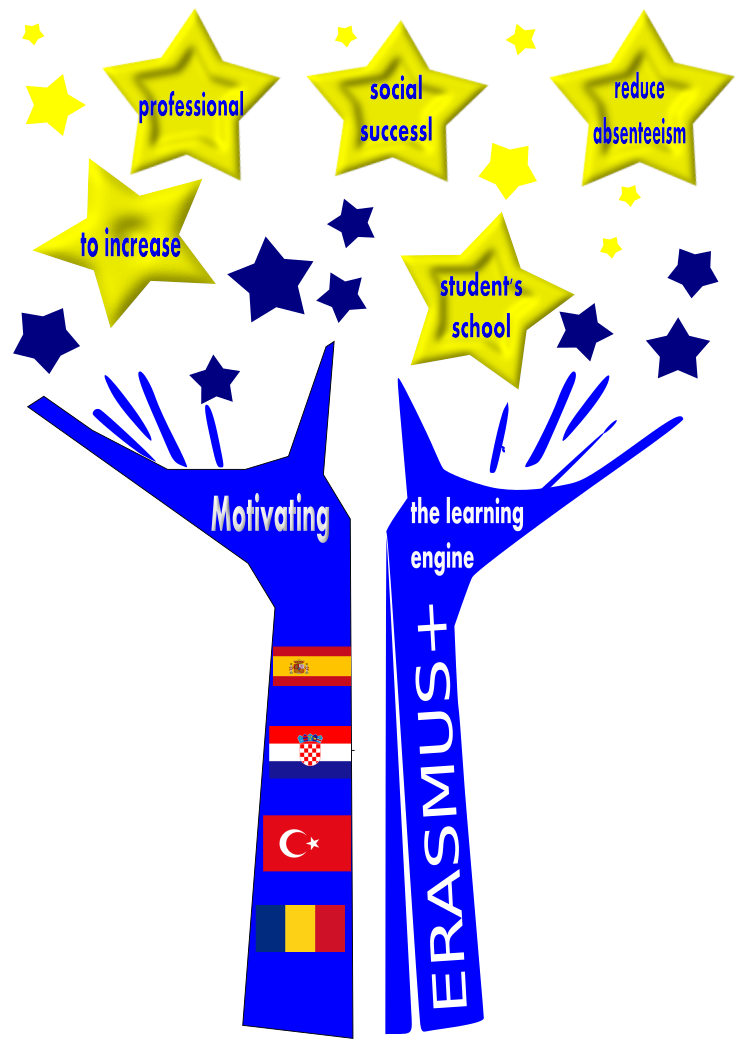 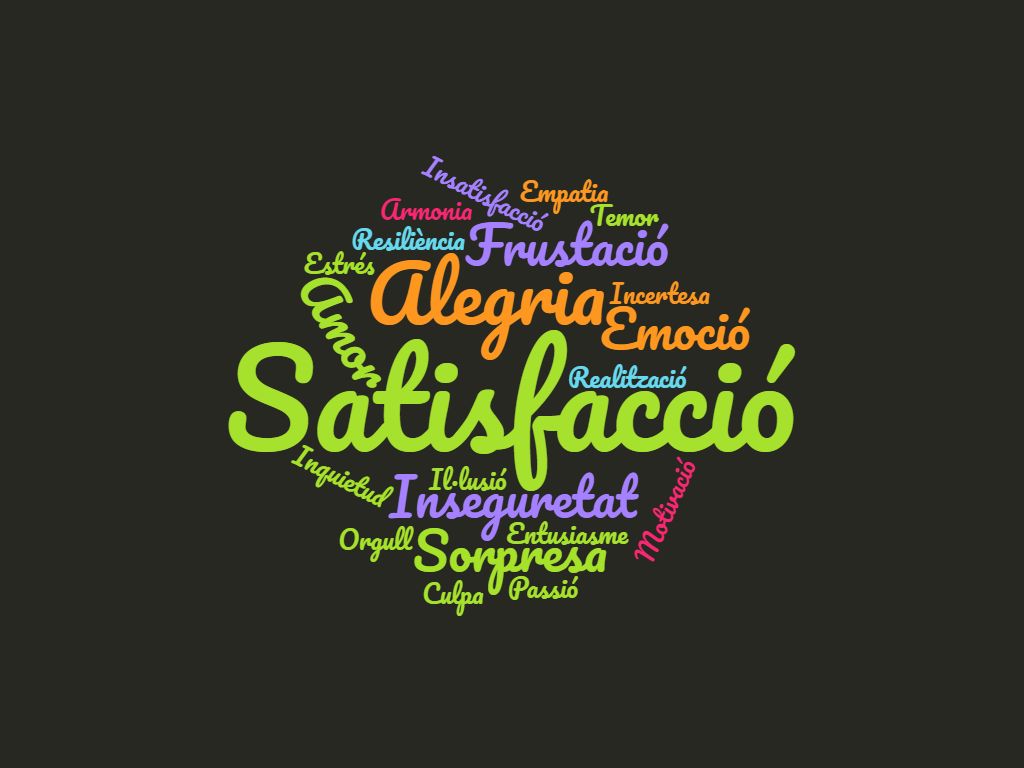